4 IR 8 KLASIŲ MOKINIŲ 
MOKYMOSI PASIEKIMŲ ĮVERTINIMAS 
TAIKANT STANDARTIZUOTUS TESTUS 2015 m.
STANDARTIZUOTI TESTAI
Įrankiai 
- atskirų mokinių individualiems pasiekimams nustatyti
 mokyklų veiklai tobulinti remiantis duomenimis apie individualią mokinių pažangą
 mokyklų stebėsenai vykdyti
 aplinkos įtakai mokinių pasiekimams nustatyti
 asmens, mokyklos, savivaldybės rezultatams 
  pasilyginti su kitais
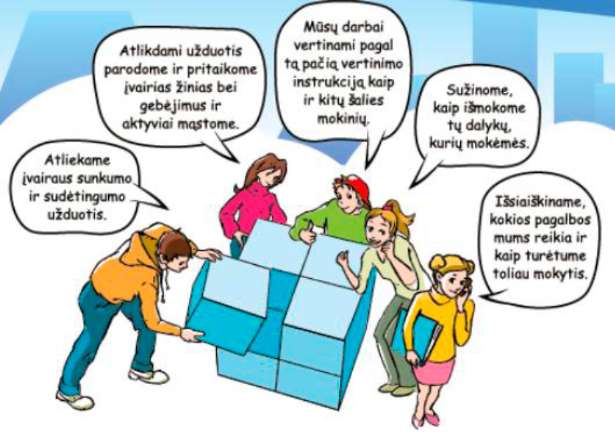 Testai, skirti mokinių pasiekimams vertinti. 
Jie parengti, vykdomi ir vertinami laikantis 
sutartų kriterijų:
• visiems teikiamos vienodos užduotys,
• sudaromos vienodos atlikimo sąlygos 
(laikas, naudojamos priemonės ir kt.),
• vertinama laikantis vienodų vertinimo kriterijų.
KĄ GALI DUOTI TESTAVIMAS, SIEKIANT GEROS UGDYMO KOKYBĖS?
•Aukšta pasiekimų vertinimo informacijos kokybė 
•Kokybiška informacija apie ugdymo kontekstą 
•Formuojamasis poveikis mokyklai 
•Formuojamasis poveikis mokytojams 
•Formuojamasis poveikis mokiniui 
•Naudinga informacija tėvams 
•Naudinga informacija visuomenei 
•Mokytojų mokymas vertinti 
•Mokyklų mokymasis rinkti duomenis 
•Palyginti nedidelės darbo sąnaudos 
•Iššūkio ir paramos mokykloms dermė 
•Iššūkio ir paramos mokytojams dermė 
•Iššūkio ir paramos mokiniams dermė 
(Pr. Gudynas)
4 KLASĖS MOKINIŲ TESTAVIMO IR APKLAUSOS GRAFIKAS
8 KLASĖS MOKINIŲ TESTAVIMO IR APKLAUSOS GRAFIKAS
ATASKAITŲ PAVYZDŽIAI (1)
Matematika
Rašymas
Skaitymas
Istorija
ATASKAITŲ PAVYZDŽIAI (2)
Šalyje
Jūsų mokykloje
Jūsų klasėje
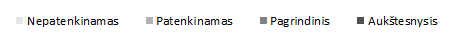 ATASKAITŲ PAVYZDŽIAI (3)
Mokinio profilis
Turinio sritis

Skaičiai ir skaičiavimai (12)

Reiškiniai, lygtys, nelygybės,  sistemos, sąryšiai ir f-jos (8)

Geometrija, matai ir matavimai (11)

Stochastika (5)

Problemų sprendimas (10)

Kognit. gebėjimai

Žinios ir supratimas (17)

Taikymas (19)

Aukštesnieji mąstymo
gebėjimai (10)
9